Fig. 1. PANESS Total Overflow mean scores in boys and girls with and without ADHD.
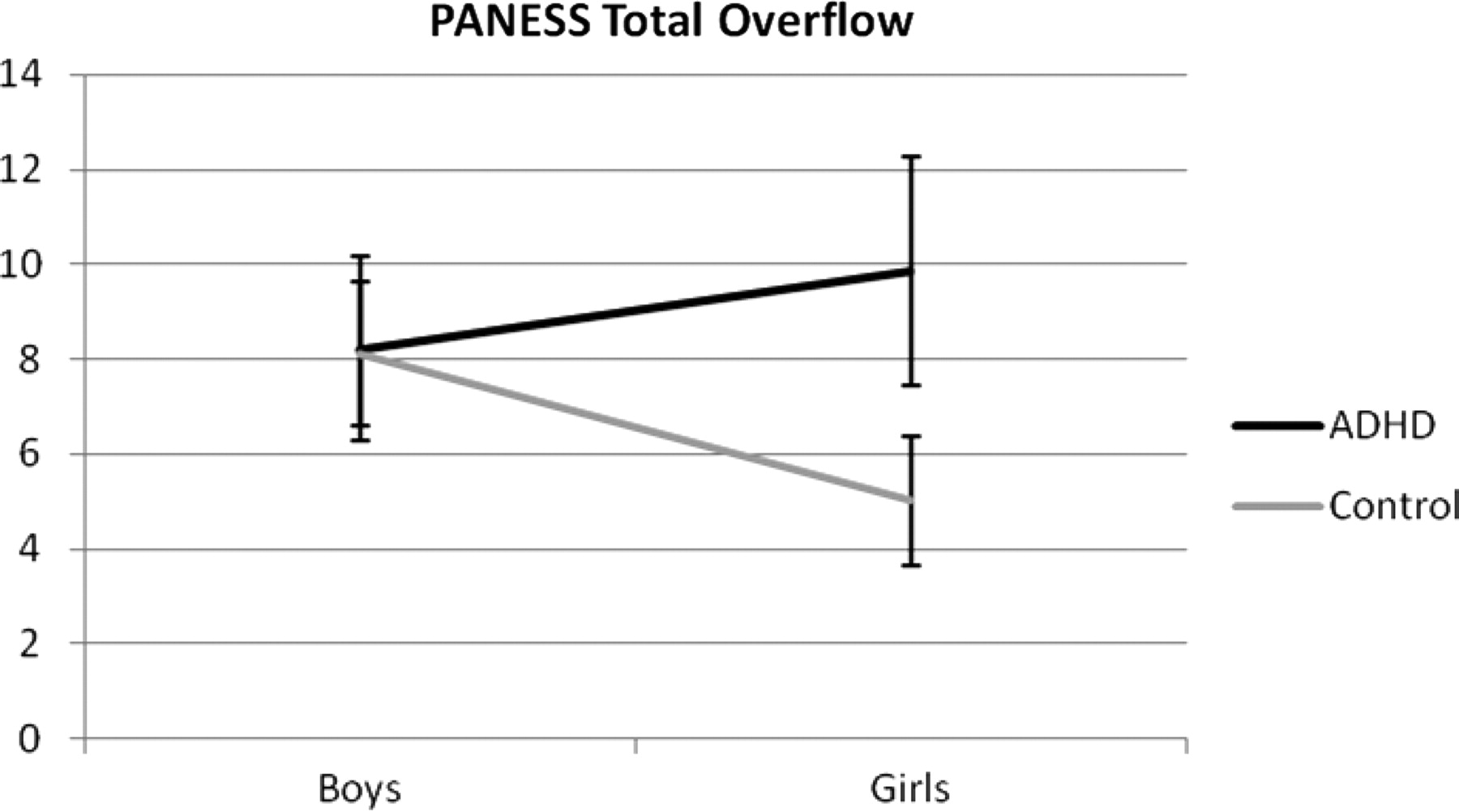 Arch Clin Neuropsychol, Volume 25, Issue 7, November 2010, Pages 656–670, https://doi.org/10.1093/arclin/acq050
The content of this slide may be subject to copyright: please see the slide notes for details.
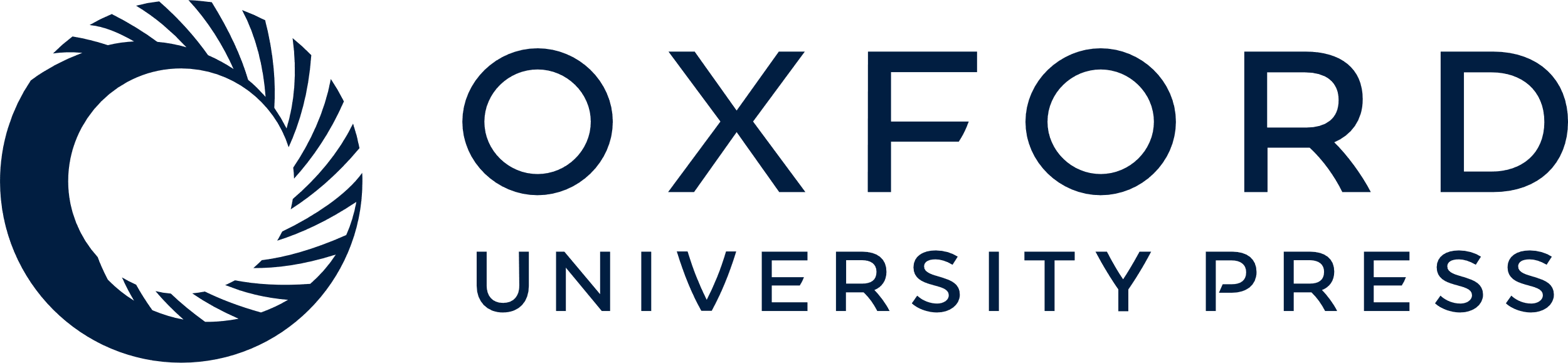 [Speaker Notes: Fig. 1. PANESS Total Overflow mean scores in boys and girls with and without ADHD.


Unless provided in the caption above, the following copyright applies to the content of this slide: © The Author 2010. Published by Oxford University Press. All rights reserved. For permissions, please e-mail: journals.permissions@oxfordjournals.org.]
Fig. 2. Go/No-Go Variability means in boys and girls with and without ADHD.
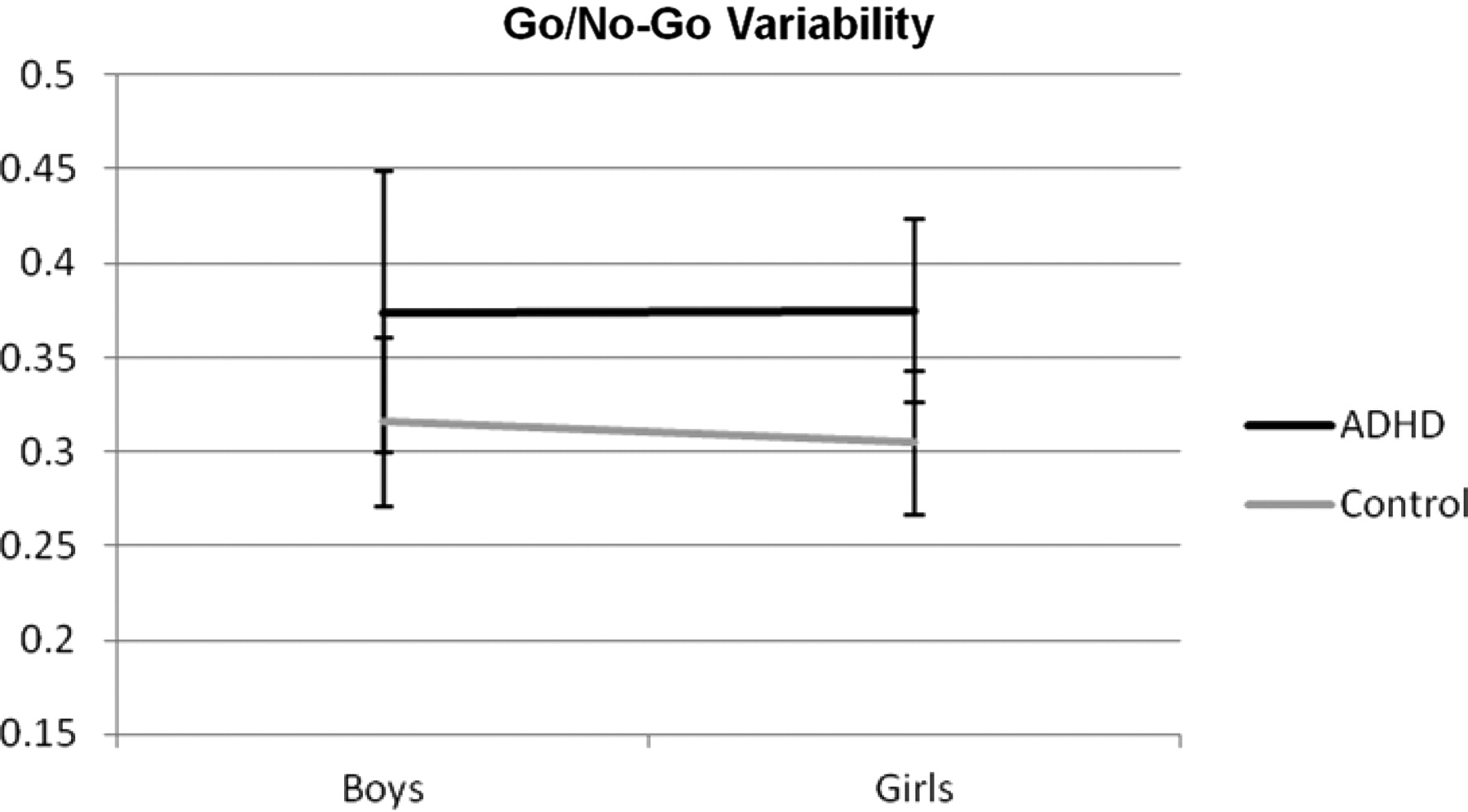 Arch Clin Neuropsychol, Volume 25, Issue 7, November 2010, Pages 656–670, https://doi.org/10.1093/arclin/acq050
The content of this slide may be subject to copyright: please see the slide notes for details.
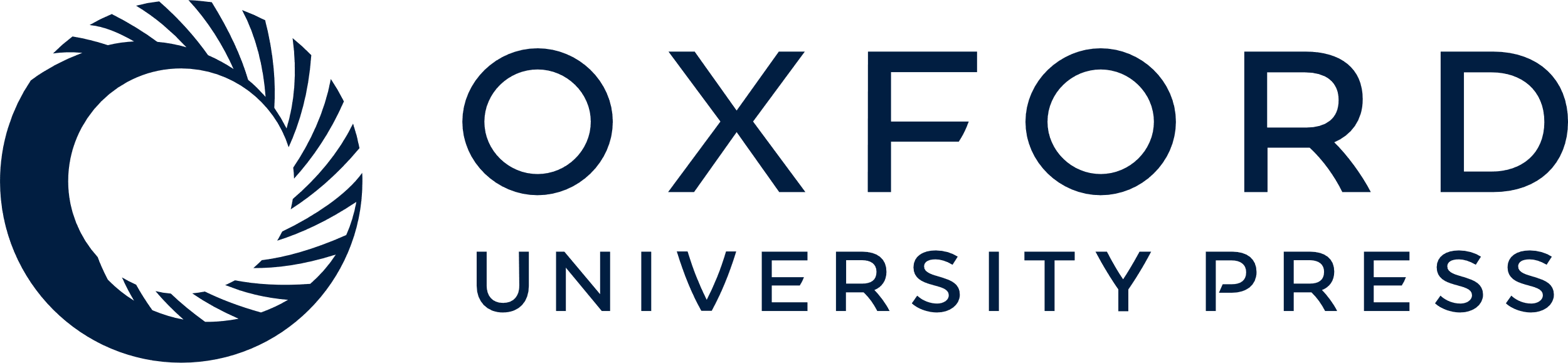 [Speaker Notes: Fig. 2. Go/No-Go Variability means in boys and girls with and without ADHD.


Unless provided in the caption above, the following copyright applies to the content of this slide: © The Author 2010. Published by Oxford University Press. All rights reserved. For permissions, please e-mail: journals.permissions@oxfordjournals.org.]
Fig. 3. D-KEFS CWI Inhibition/Switching means in boys and girls with and without ADHD.
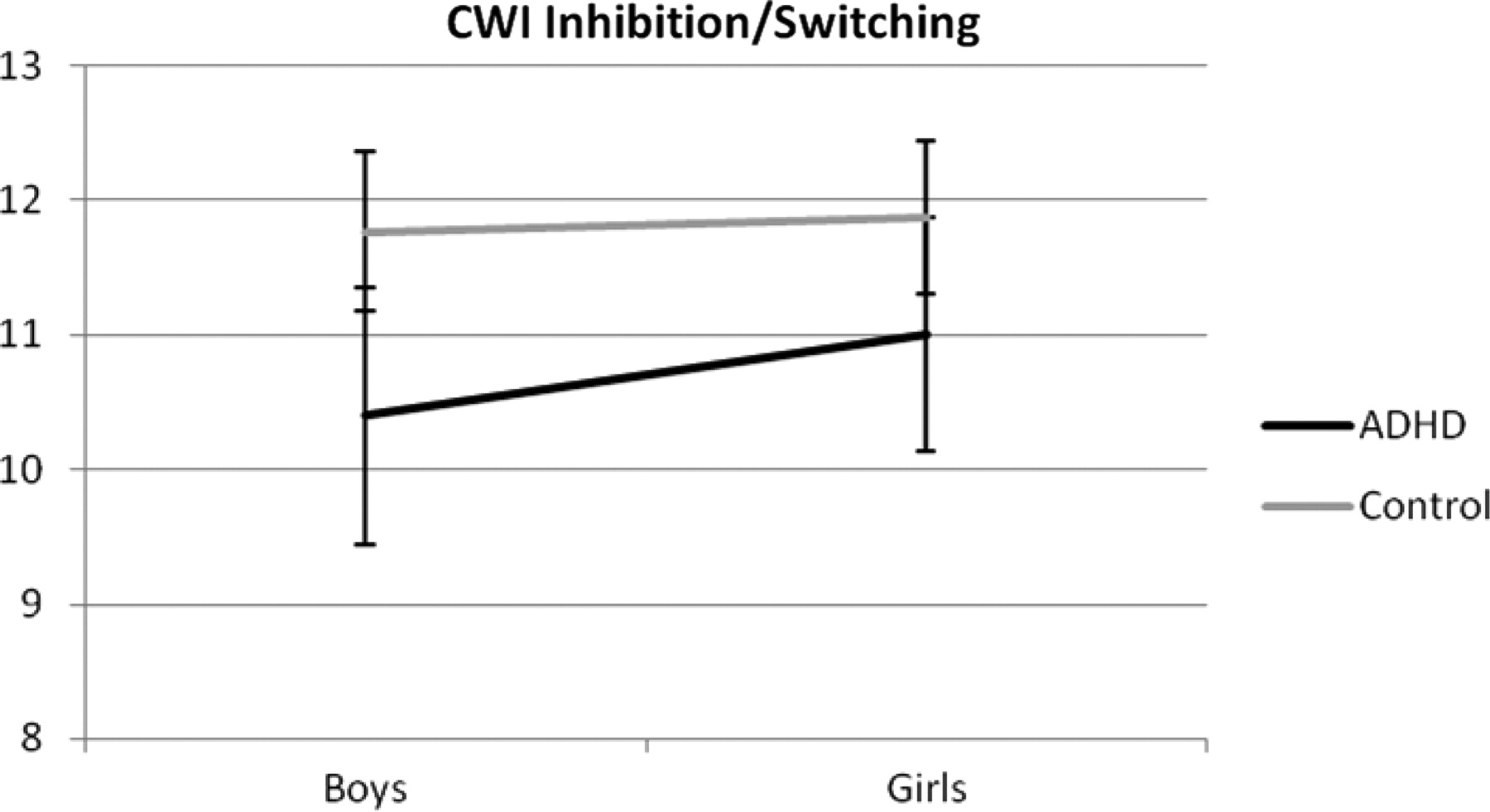 Arch Clin Neuropsychol, Volume 25, Issue 7, November 2010, Pages 656–670, https://doi.org/10.1093/arclin/acq050
The content of this slide may be subject to copyright: please see the slide notes for details.
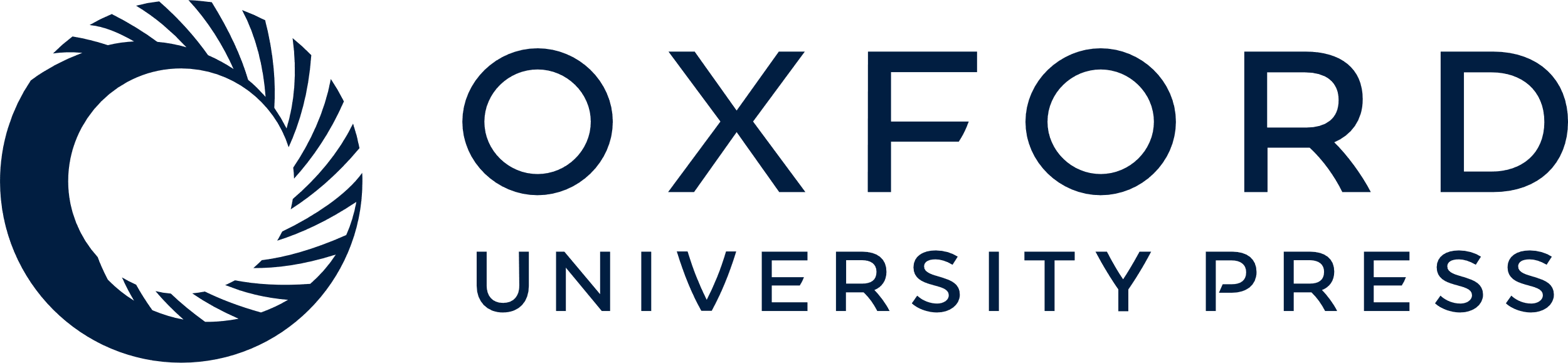 [Speaker Notes: Fig. 3. D-KEFS CWI Inhibition/Switching means in boys and girls with and without ADHD.


Unless provided in the caption above, the following copyright applies to the content of this slide: © The Author 2010. Published by Oxford University Press. All rights reserved. For permissions, please e-mail: journals.permissions@oxfordjournals.org.]
Fig. 4. CANTAB Strategy Score means in boys and girls with and without ADHD.
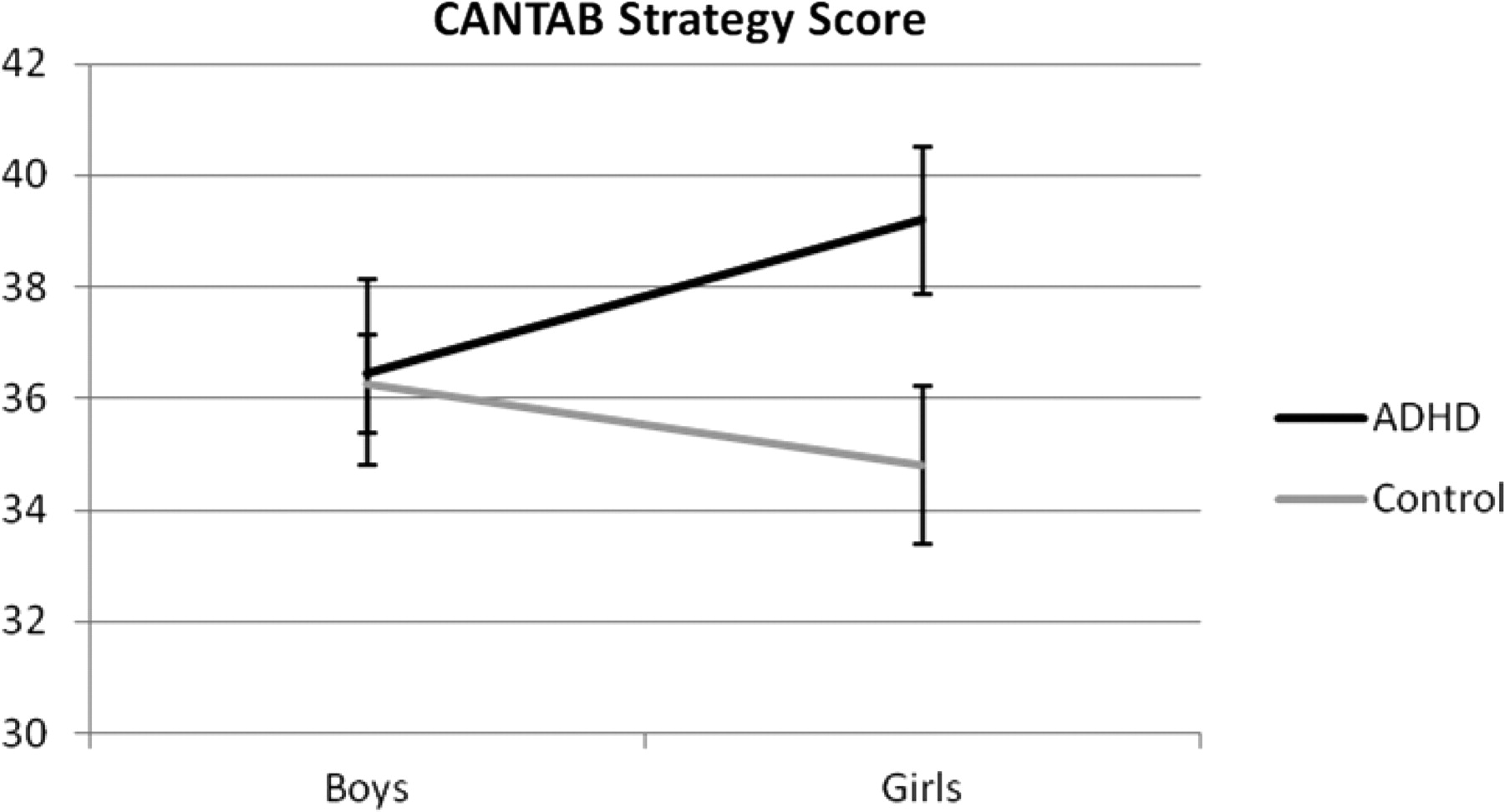 Arch Clin Neuropsychol, Volume 25, Issue 7, November 2010, Pages 656–670, https://doi.org/10.1093/arclin/acq050
The content of this slide may be subject to copyright: please see the slide notes for details.
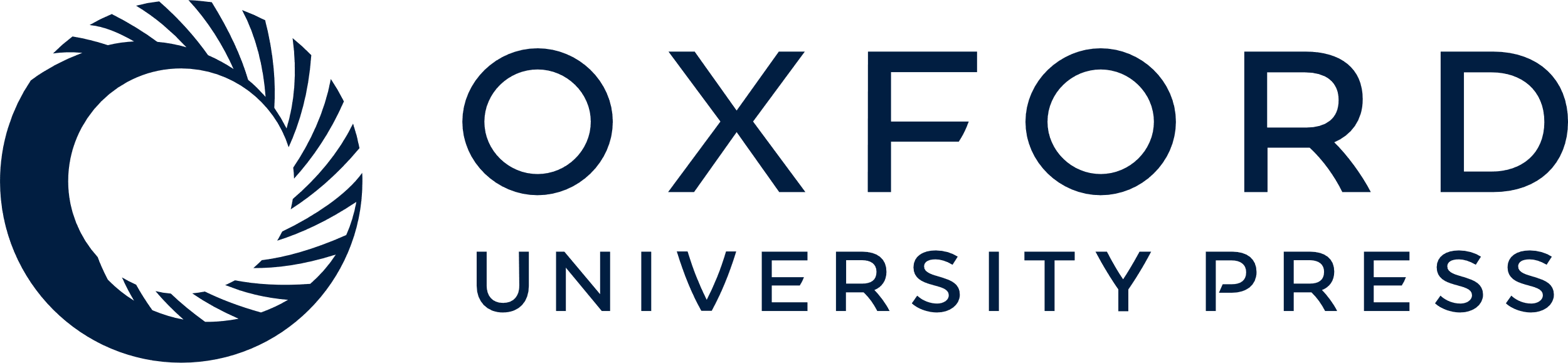 [Speaker Notes: Fig. 4. CANTAB Strategy Score means in boys and girls with and without ADHD.


Unless provided in the caption above, the following copyright applies to the content of this slide: © The Author 2010. Published by Oxford University Press. All rights reserved. For permissions, please e-mail: journals.permissions@oxfordjournals.org.]